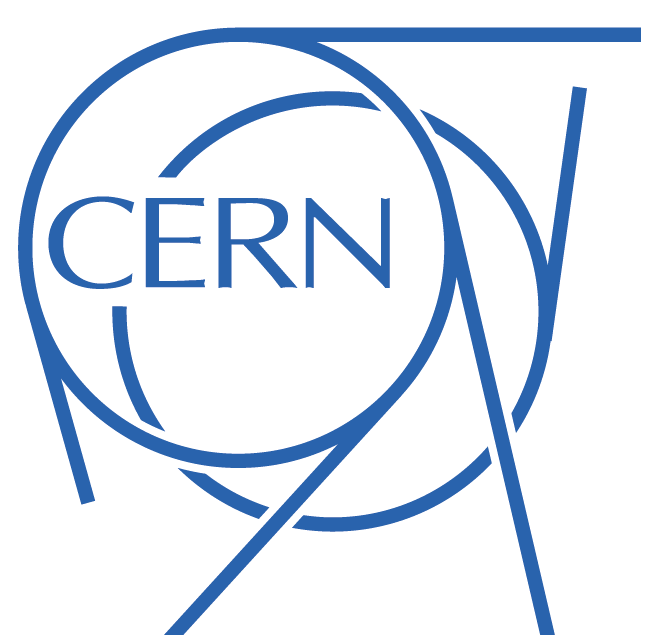 ECLOUD code SVN repository
G. Iadarola,  K. Li, G. Rumolo
e- cloud Simulation Meeting
28 July 2011
ECLOUD code SVN repository
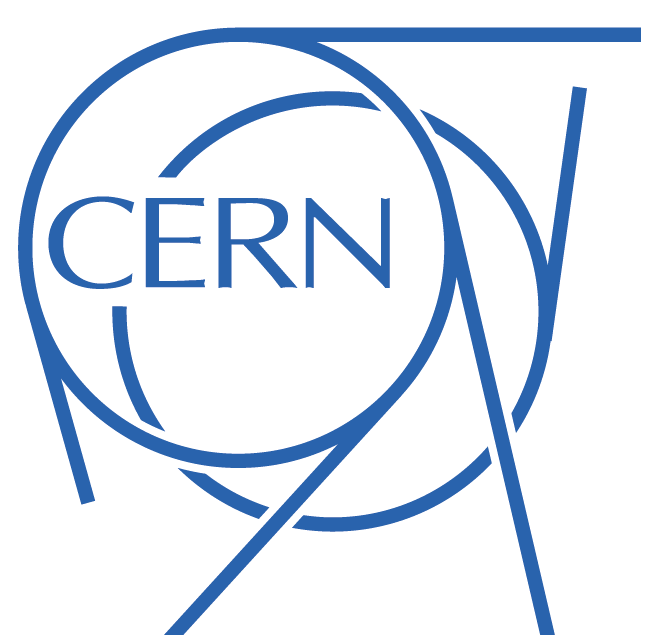 The last stable version of ECLOUD code can be retrieved from the SVN repository:
   On Linux machines using the command:
	 svn co svn+ssh://svn.cern.ch/reps/ecldcode/trunk
   From the Web interface at the link:
         http://svnweb.cern.ch/world/wsvn/ecldcode/trunk/#path_trunk_
ECLOUD code SVN repository
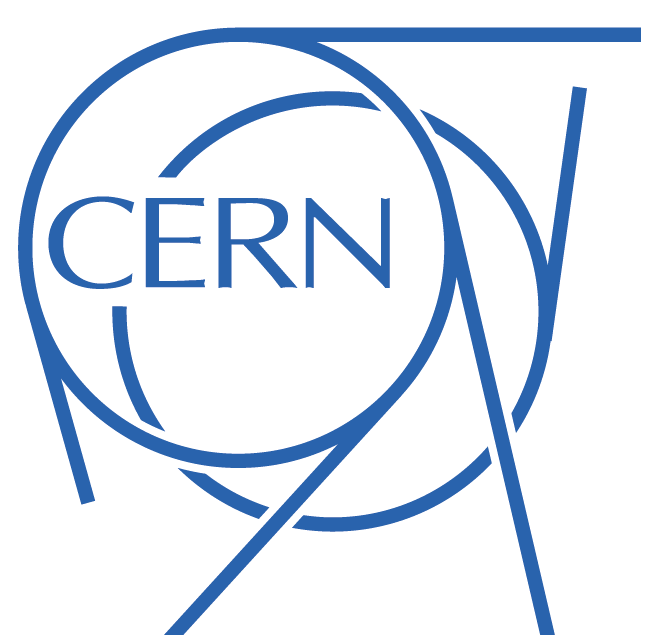 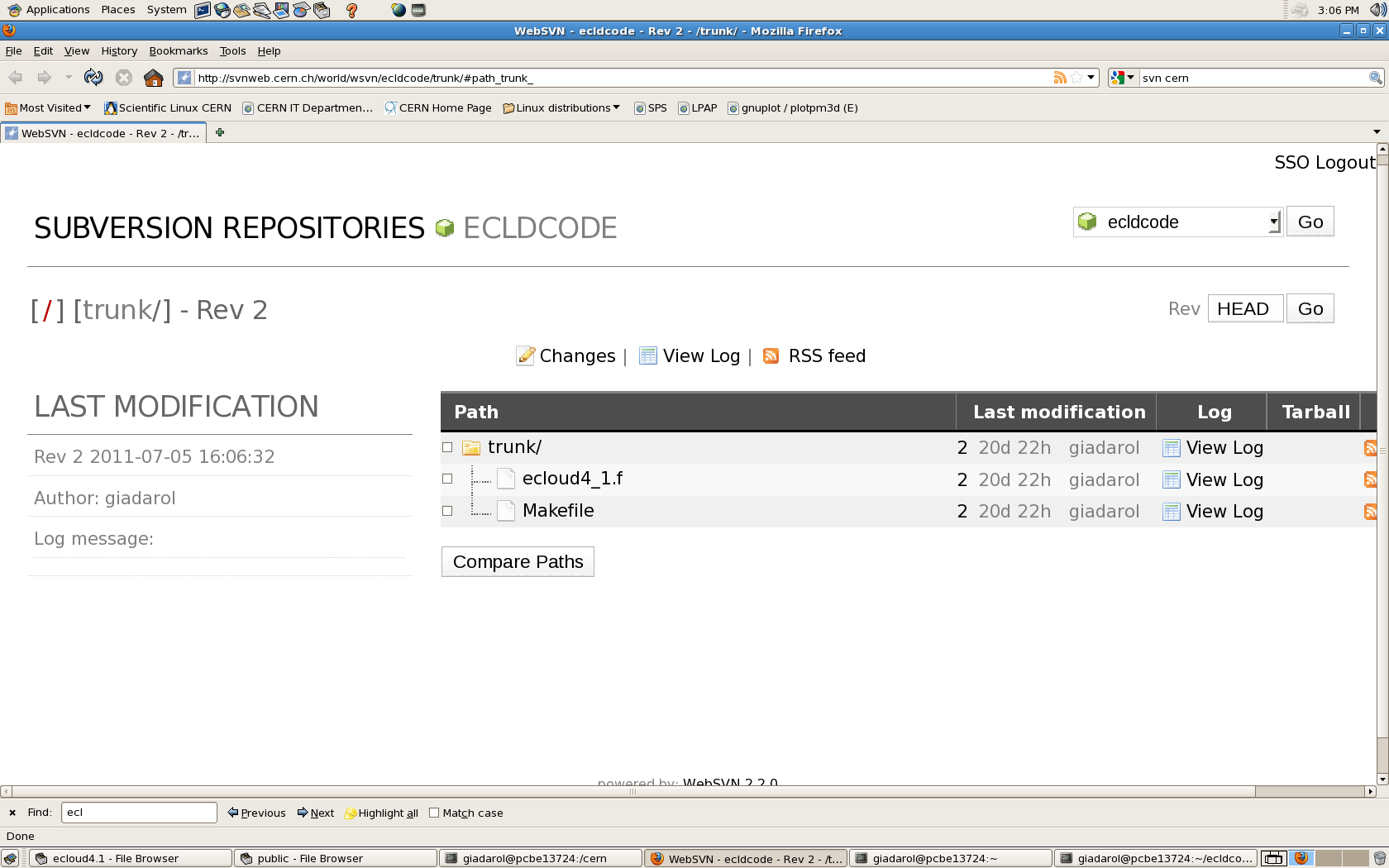 ECLOUD code SVN repository
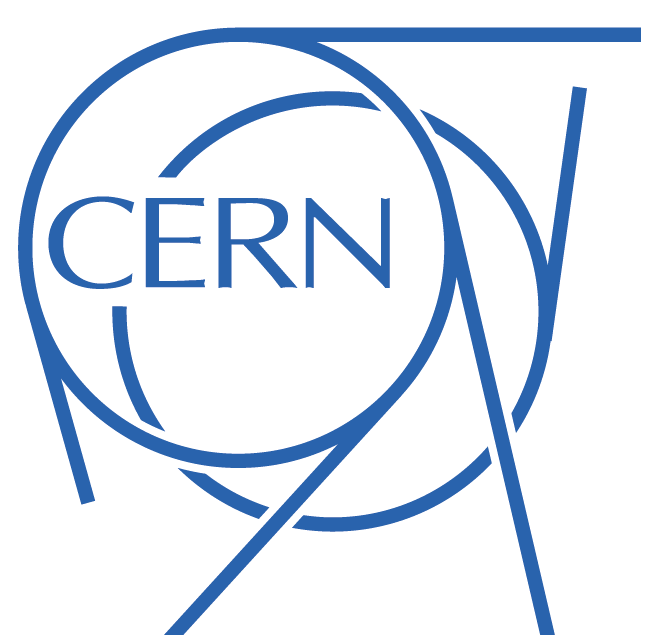 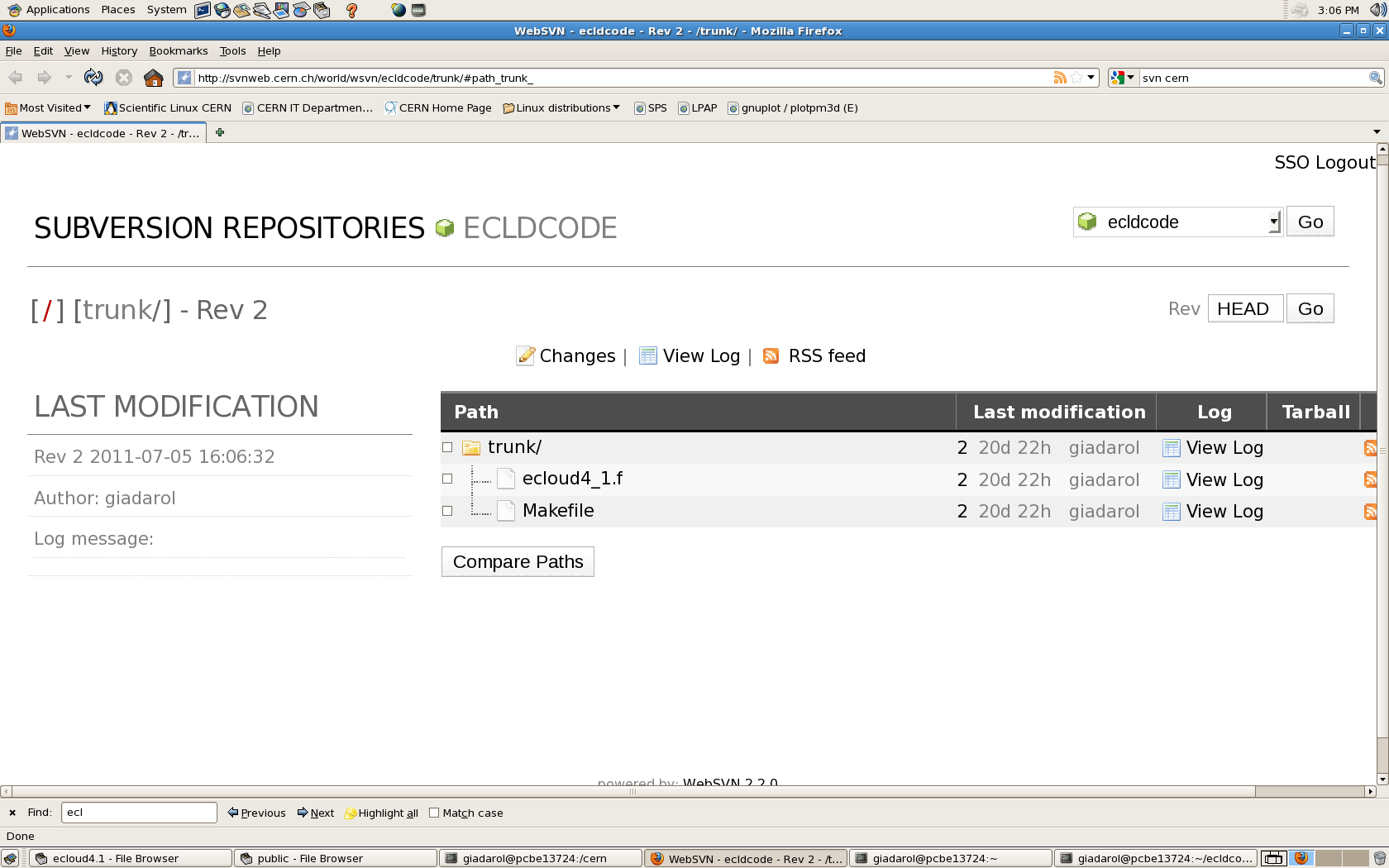 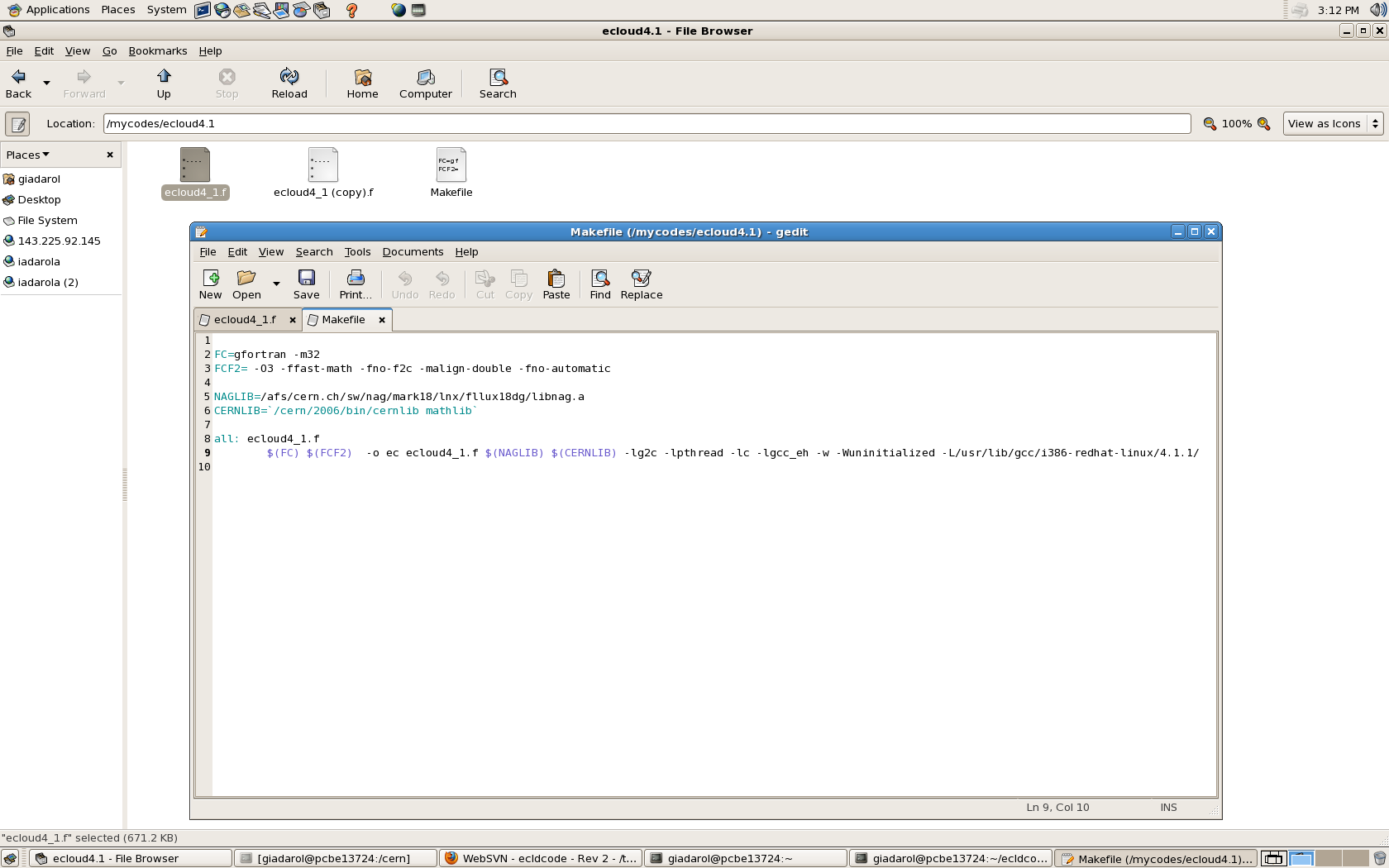 ECLOUD code SVN repository
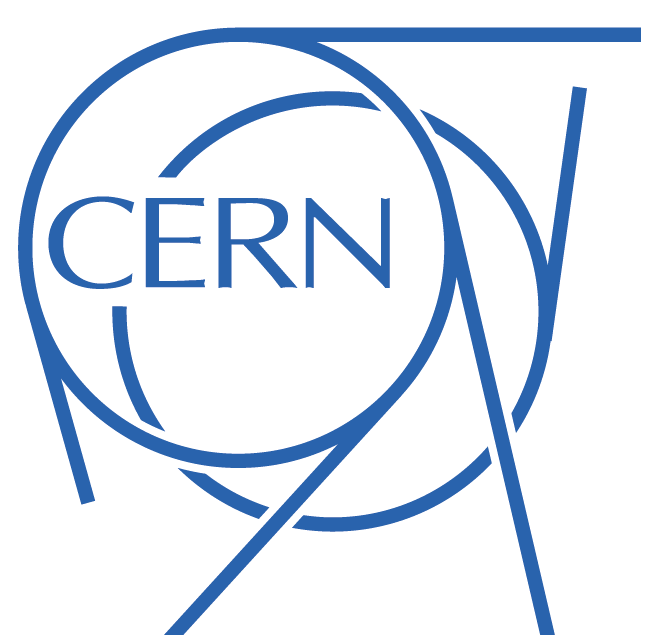 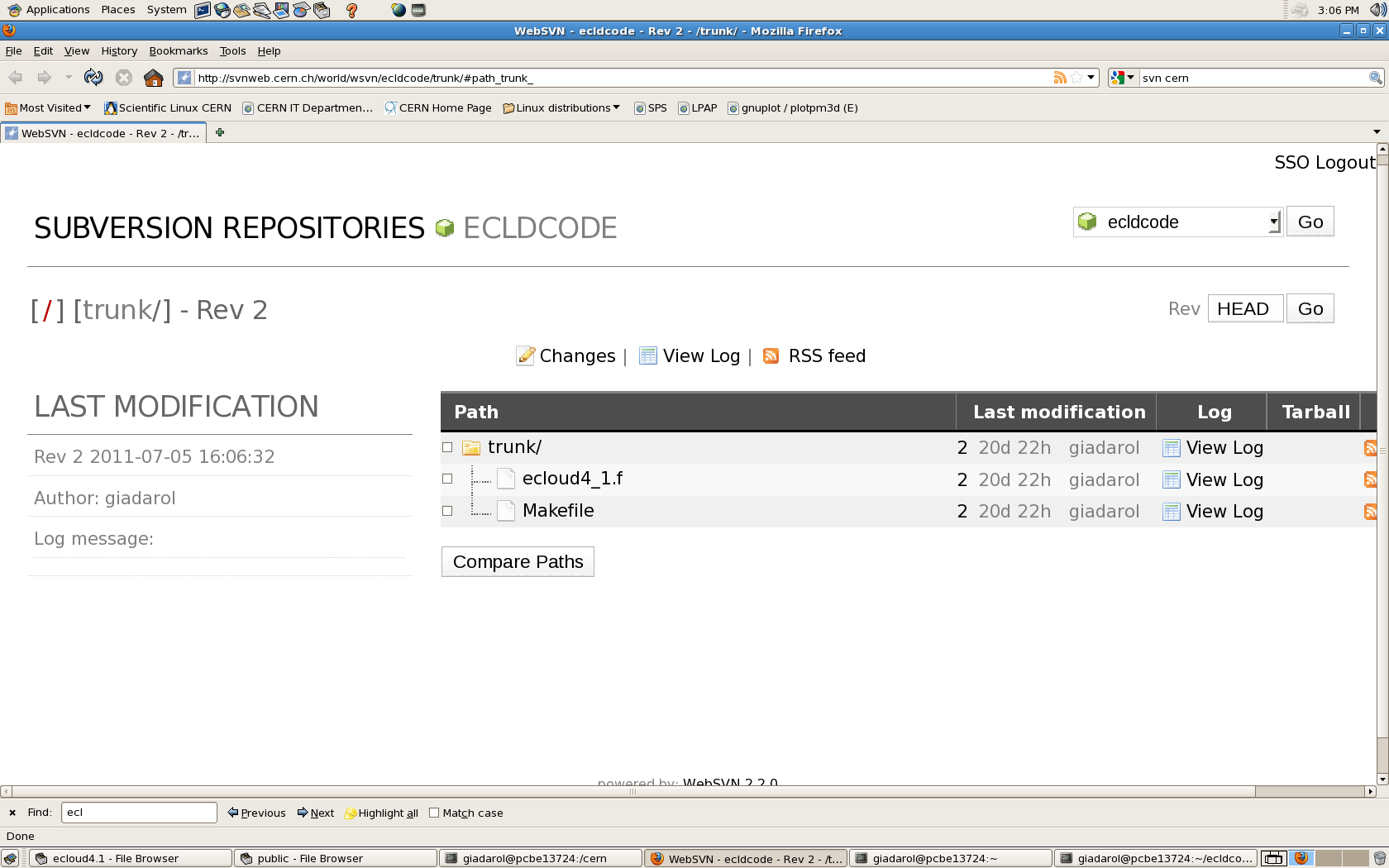 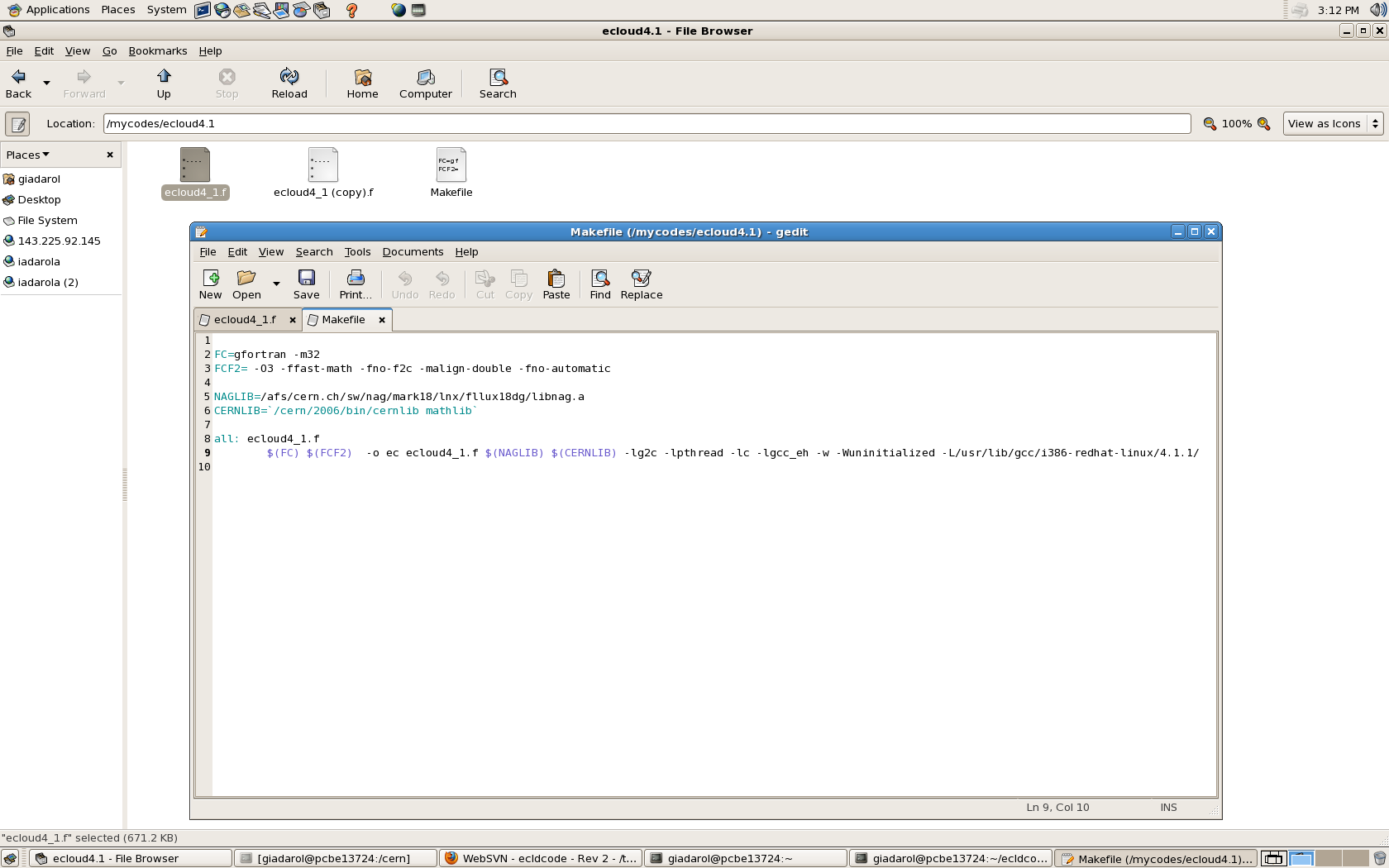 ECLOUD code SVN repository
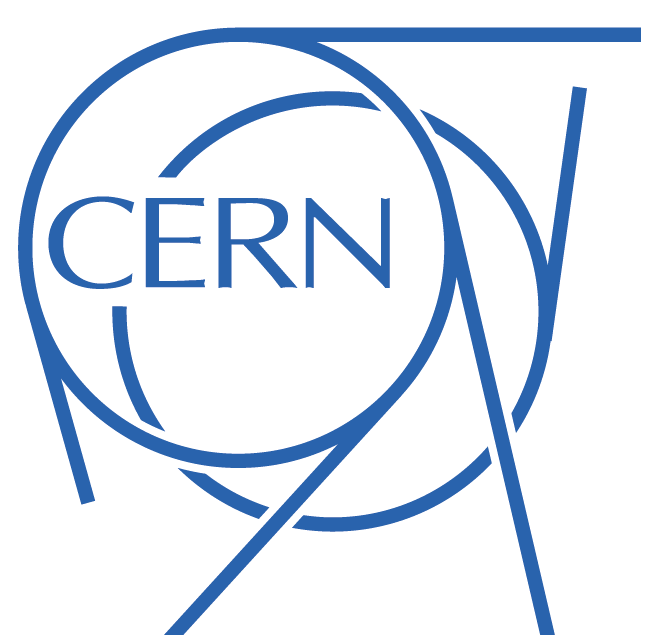 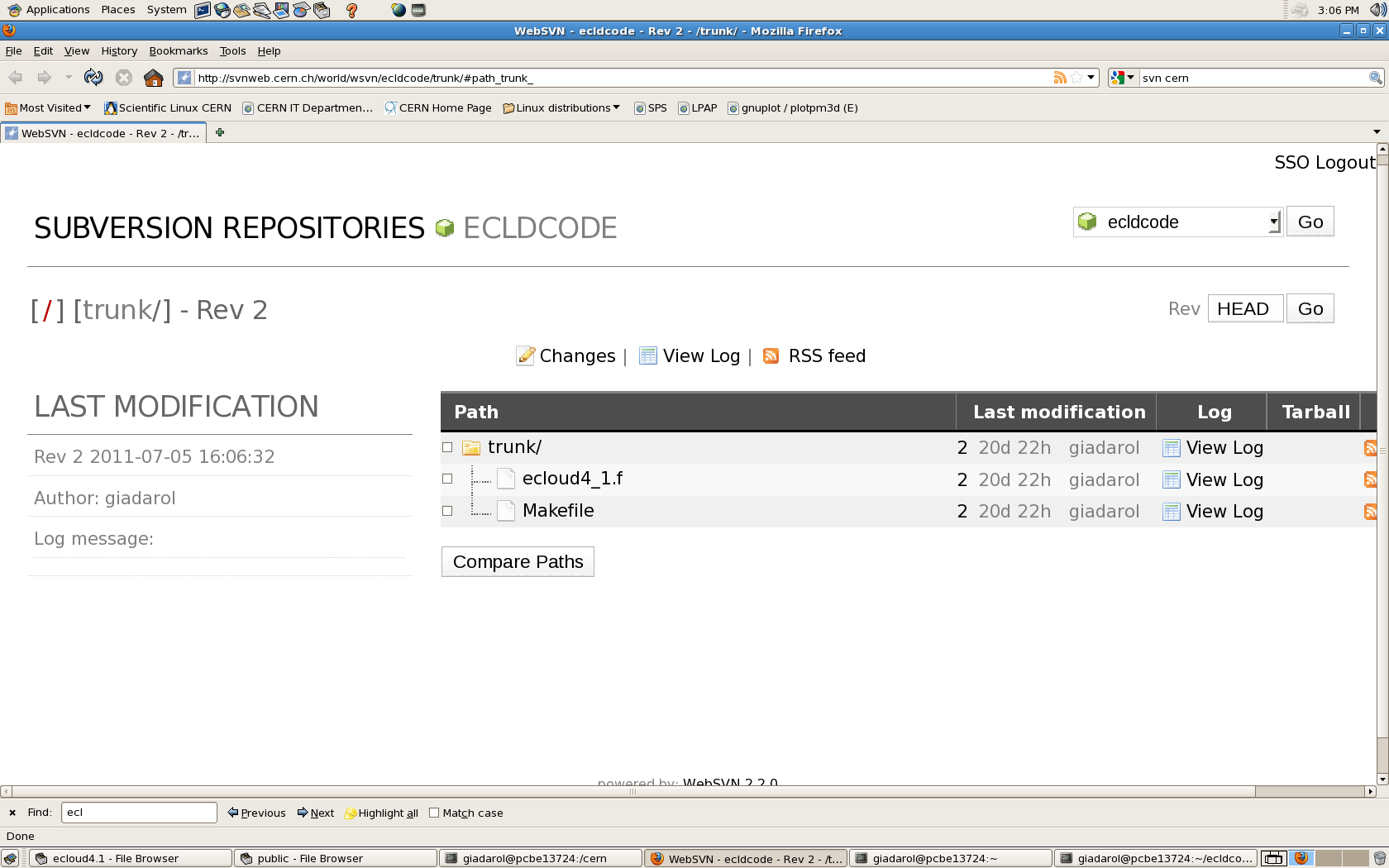 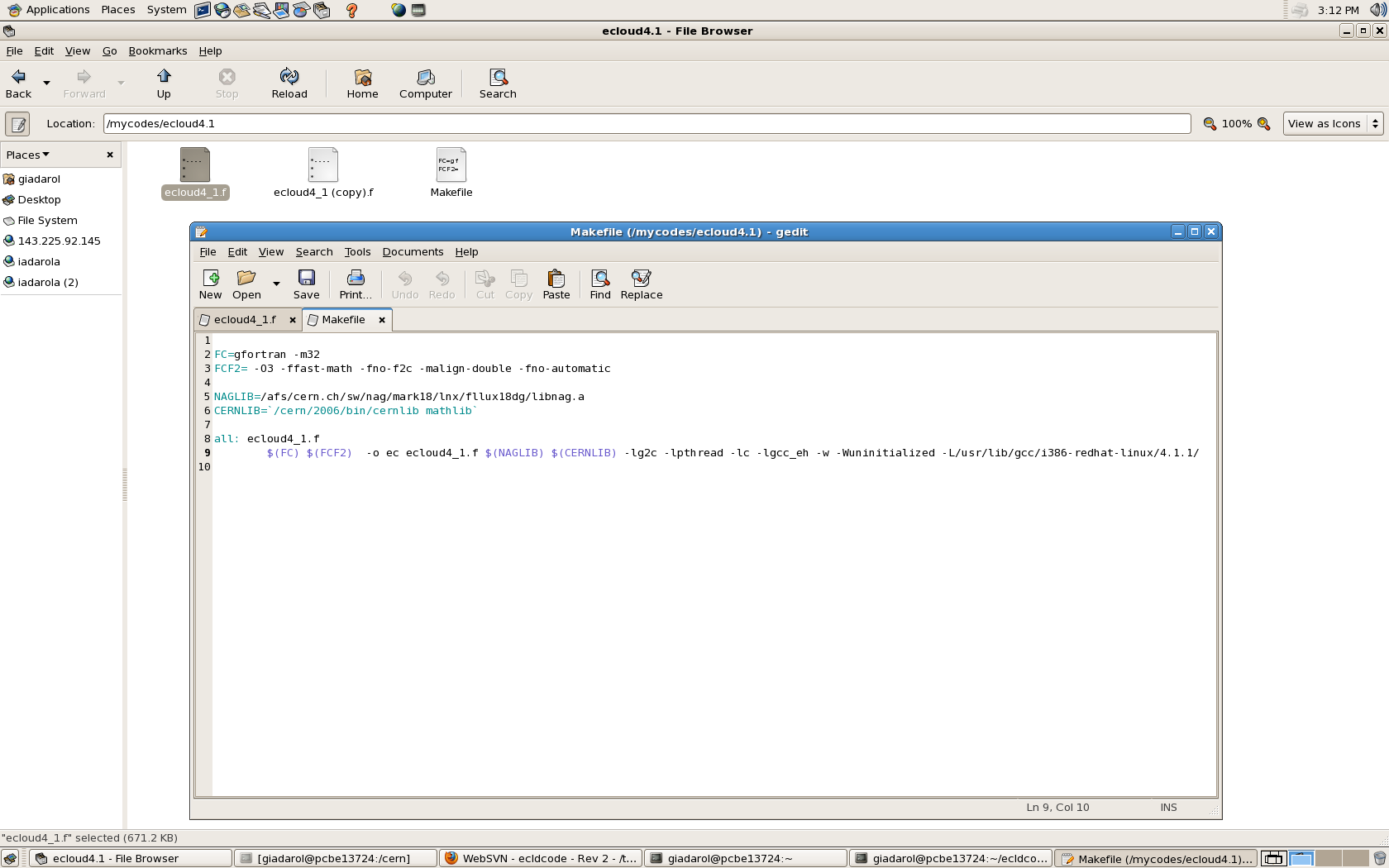 ECLOUD code SVN repository
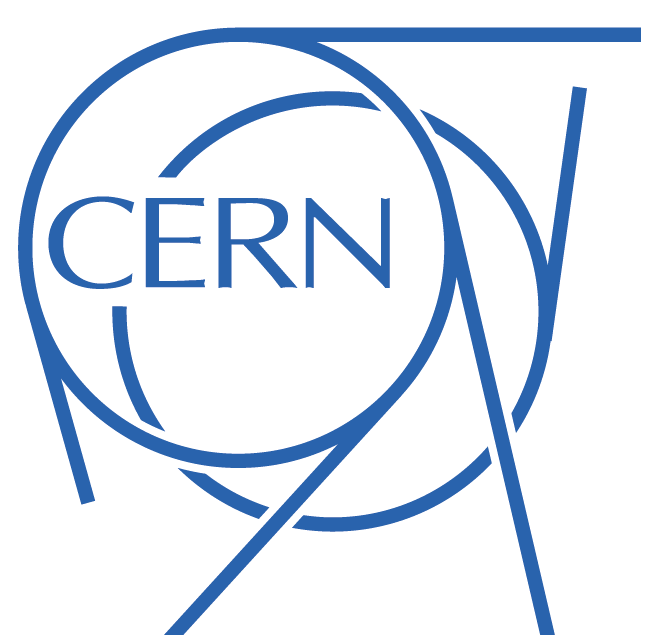 SVN protocol also gives the possibility to upload modified versions (e.g. new features implementation) and automatically keeps track of modifications.
More information about SVN can be found at:
   http://indico.cern.ch/conferenceDisplay.py?confId=130634 
	(K. Li talk at HEADTAIL group meeting)

   http://svn.web.cern.ch/svn/